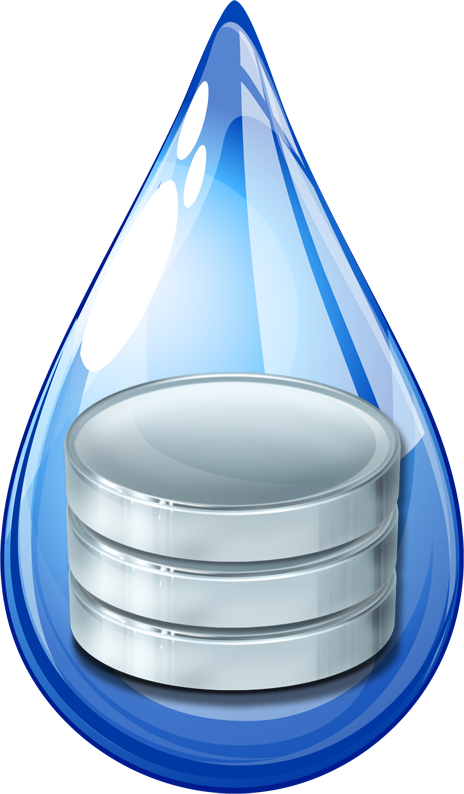 Antonio Guion, Kathryne Burton, Hagen Hodgkins, Derek Morris Jr., 
2015 Database Team
Implementation of an interactive database interface utilizing HTML, PHP, JavaScript, and MySQL in support of water quality assessments in the Northeastern North Carolina Pasquotank Watershed
Abstract
The Center of Excellence in Remote Sensing Education and Research (CERSER) has implemented three research projects during the summer Research Experience for Undergraduates (REU) program gathering water quality data for local waterways. The data has been compiled manually utilizing pen and paper and then entered into a spreadsheet. With the spread of electronic devices capable of interacting with databases, the development of an electronic method of entering and manipulating the water quality data was pursued during this project.
This project focused on the development of an interactive database to gather, display, and analyze data collected from local waterways. The database and entry form were built in MySQL on a PHP server allowing participants to enter data from anywhere Internet access is available. This project then researched applying this data to the Google Maps site to provide labeling and information to users. The NIA server at http://nia.ecsu.edu is used to host the application for download and for storage of the databases.
This project was built on water quality data gathered by the Summer Research Experience for Undergraduate teams during the summers of 2014, 2013, and 2011.
[Speaker Notes: The Center of Excellence in Remote Sensing Education and Research (CERSER) has implemented three research projects during the summer Research Experience for Undergraduates (REU) program gathering water quality data for local waterways. The data has been compiled manually utilizing pen and paper and then entered into a spreadsheet. With the spread of electronic devices capable of interacting with databases, the development of an electronic method of entering and manipulating the water quality data was pursued during this project.
This project focused on the development of an interactive database to gather, display, and analyze data collected from local waterways. The database and entry form were built in MySQL on a PHP server allowing participants to enter data from anywhere Internet access is available. This project then researched applying this data to the Google Maps site to provide labeling and information to users. The NIA server at http://nia.ecsu.edu is used to host the application for download and for storage of the databases.
This project was built on water quality data gathered by the Summer Research Experience for Undergraduate teams during the summers of 2014, 2013, and 2011.]
Introduction
Summer Undergraduate Research Experience
Pasquotank Watershed
Testing
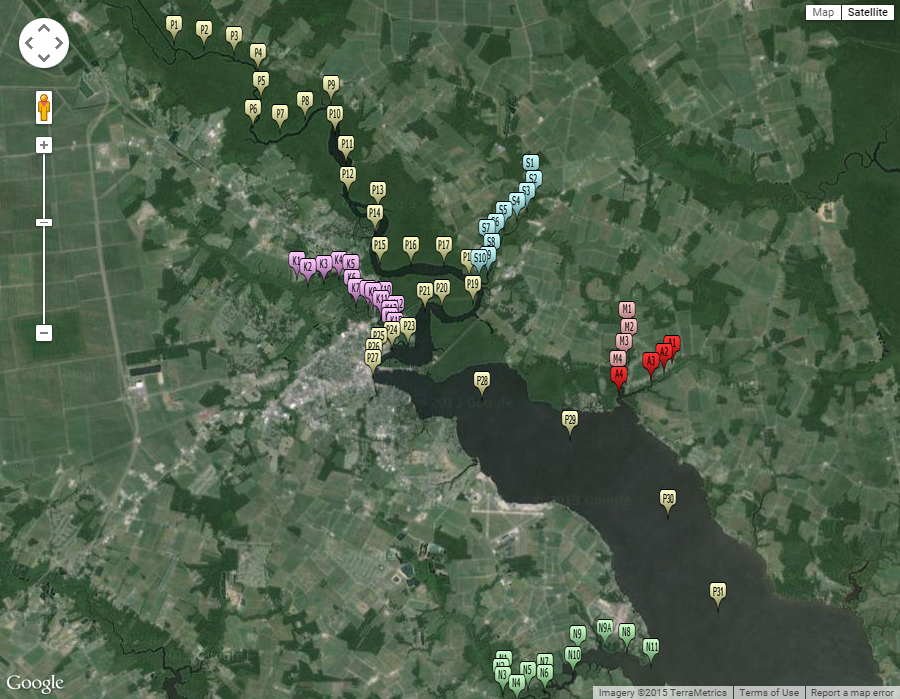 [Speaker Notes: The Summer Undergraduate Research Experience program sponsored by the Center of Excellence in Remote Sensing Education and Research (CERSER) at Elizabeth City State University has run three summers of water collection and analyzation in the Pasquotank Watershed. 

The 2011, 2013, and 2014 teams collected over 350 samples from the Pasquotank River and four tributaries. 

These samples included the following water tests: dissolved oxygen, turbidity, clarity, total dissolved solids (TDS), salinity, pH, and conductivity. Several pieces of this data have a direct correlation to sea level rise where coastal estuaries experiencing a rise in their levels show an increase in salt level indicators. Other data such as date, position, and time were also included in spreadsheets created by Microsoft Excel.]
Goals
Combine Spreadsheets
Create Database
Create Data Show, Modification, Entry, Delete pages
Create data visualization page
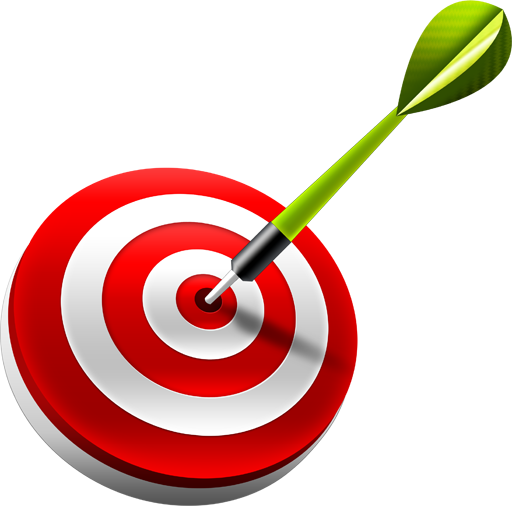 [Speaker Notes: The goals of this project were to 
Combine the spreadsheets from five trips

Convert the spreadsheet data into a MySQL database, 

Create data Show, Modification, Entry, Delete pages in PHP, JavaScript, and HTML,

And to finally provide a dynamic approach to the Google Maps display allowing users to select the data to be displayed. 

These goals will form the basis for continued refinement toward mobile development allowing data to be input in the field during collection.]
Software/Languages
HTML
Google Maps
phpMyAdmin
Dreamweaver
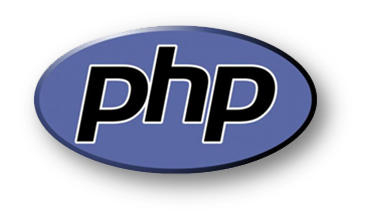 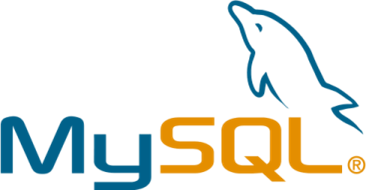 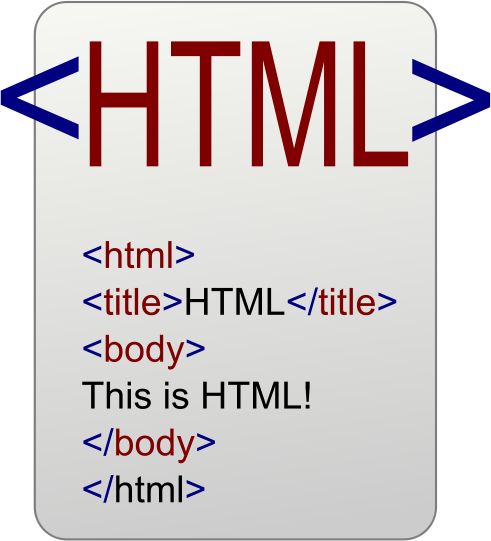 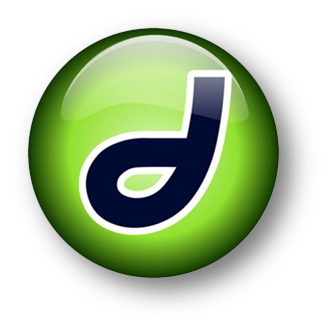 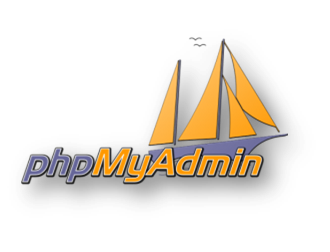 [Speaker Notes: HTML
INTRODUCTION: Hypertext Markup Language (HTML) is the framework for labeling content documents to achieve font, color, graphic and hyperlink effects on Internet pages. The Web browsers can read HTML records and create them into visible or audible web pages. 
PROJECT USE: HTML was used in this project for building the various forms associated with the database and the framework for displaying the data in Google Maps.

Google Maps
INTRODUCTION: Google Maps is a mobile web mapping application that is provided by Google. Google Map offers the use of satellite visualization, road maps, and functions such as a route planner for traveling. Google Maps is capable of being used on third-party websites.

PROJECT USE: The team is using Google Maps to track and reference the location of the trips taken by the watershed teams from 2012-2014. The data taken from the trips are converted into databases and displayed on the map in an information balloon. 

phpMyAdmin
INTRODUCTION: phpMyAdmin is a software is an open source database tool that joins Structured Query Language (SQL) with the internet. The tool uses PHP script to perform a variety of database functions. The database tool can also perform the user interface, while retaining the ability to directly execute any SQL statements. 

PROJECT USE: Throughout this project phpMyAdmin was utilized to construct a database that would further be used to create an XML file, which Google Maps would be able to read.

Dreamweaver
INTRODUCTION: Adobe Dreamweaver is a proprietary web development tool developed by Adobe Systems. Created by Macromedia in 1997, Adobe Dreamweaver is used to create and design webpages through JavaScript and HTML. This application also allows the user to edit text through the “What You See Is What You Get” (WYSIWYG) method.

PROJECT USE: Throughout this project, Dreamweaver was used to document the project and to create PHP, JavaScript, and HTML files that can access manipulate and analyze the database. This created a visual representation in Google Maps of the database.]
Software/Languages
PHP
MySQL
XML
JavaScript
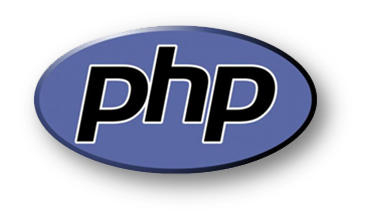 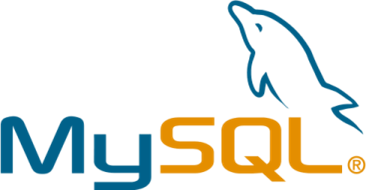 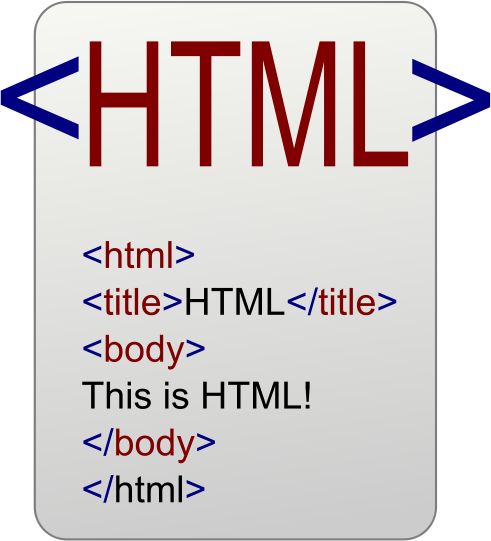 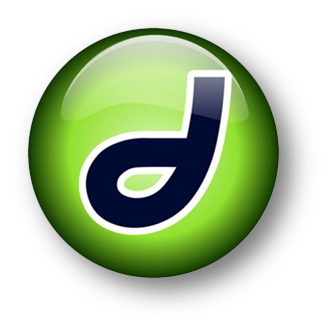 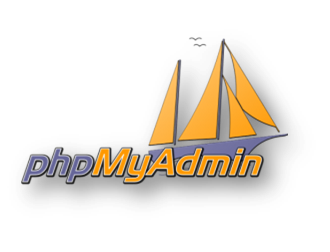 [Speaker Notes: PHP
INTRODUCTION: PHP, or PHP Hypertext Preprocessor, is an open source scripting language that is tailored for use in website development and can be included within HTML. It is similar to asking the server a math question and receiving the answer in return without the server revealing how the answer was reached.

PROJECT USE: PHP was used in this project to interact with the database and pass parameters between files.

MySQL
INTRODUCTION: MySQL is an open source relational database management system based on the structure query language (SQL). It is used for creating and deleting databases and their associated parts while also manipulating information in the database.
While mainly found on web servers, MySQL can be used for a range of applications. Its use with a web page allows a page to be “dynamic.” In other words, the information on the page changes depending on what is retrieved from the database. These web pages make up a database-driven web site.

PROJECT USE: This project used MySQL to retrieve filtered and ordered data from the database. The PHP scripting controlled the MySQL requests.

XML
INTRODUCTION: Extensible Markup Language (XML) is a markup dialect that characterizes a set of principles for encoding records in an organization, which is both comprehensible and machine-readable. 

PROJECT USE: This project placed the data requested into an XML format that was readable by Google Maps.

JavaScript
INTRODUCTION: JavaScript is a cross-platform scripting program that provides web pages with interactivity on most browsers. JavaScript is an object-oriented language with detailed scripting codes.

PROJECT USE: This project utilized JavaScript to manipulate the data in order that it could be visualized. Functions and events were used to interact with Google Maps and provide the data in the correct format.]
Methodology
Combine Spreadsheets
Create Database
Create Data Pages
Create Visualization of Data
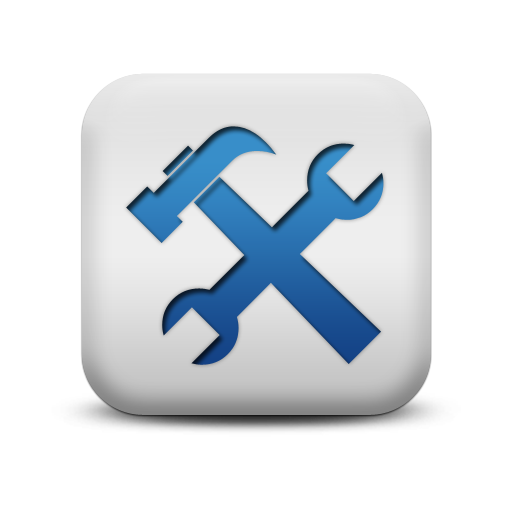 Combine Spreadsheets
Standardize Spreadsheets
Turbidity
Units of Measurement
Wind Direction
Latitude/Longitude Symbols
File Combination
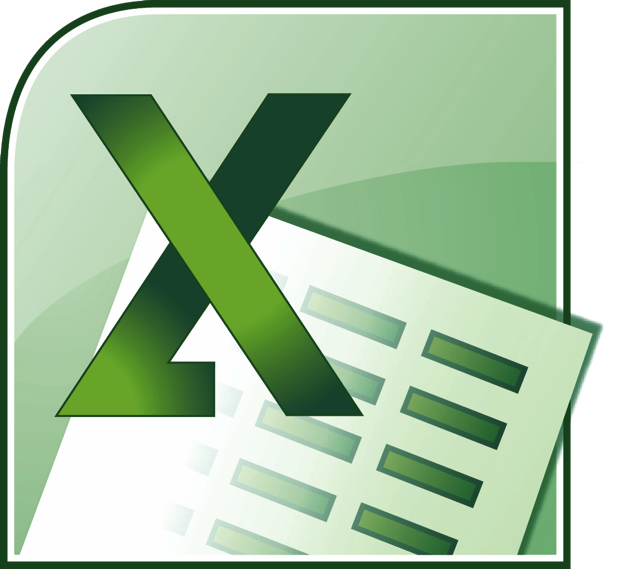 [Speaker Notes: Research teams from 2011, 2013, and 2014 entered their data into Excel spreadsheets in order to create HTML files for analyzation and data visualization. 

These sheets varied slightly as new tests (turbidity) were added in 2013 and 2014. 

Units of measurement also had to be standardized before the files were combined (micro, milli). 

Wind direction measurements on calm days were entered as “0” or “calm” for several entries and were changed to a null entry to reflect the lack of direction.

Another issue that arose was the display of unit symbols for the position of the sample points. Hours (°), minutes (′), and seconds (″) were often not written correctly and did not translate to the database and XML files correctly. This problem was alleviated by splitting the positions into three separate fields, HOURS, MINUTES, and SECONDS, and then reintroducing the symbols when the data was placed in the working files. This will make data entry and retrieval easier as researchers will only be concerned with the actual numbers and not the symbols.

Once these issues were resolved, the five files (2013 and 2014 included two trips to each waterway), were compiled into one. This process was repeated many times in order to provide an accurate resource to import into the database.]
Database Construction
phpMyAdmin
Comma Separated Values (CSV)
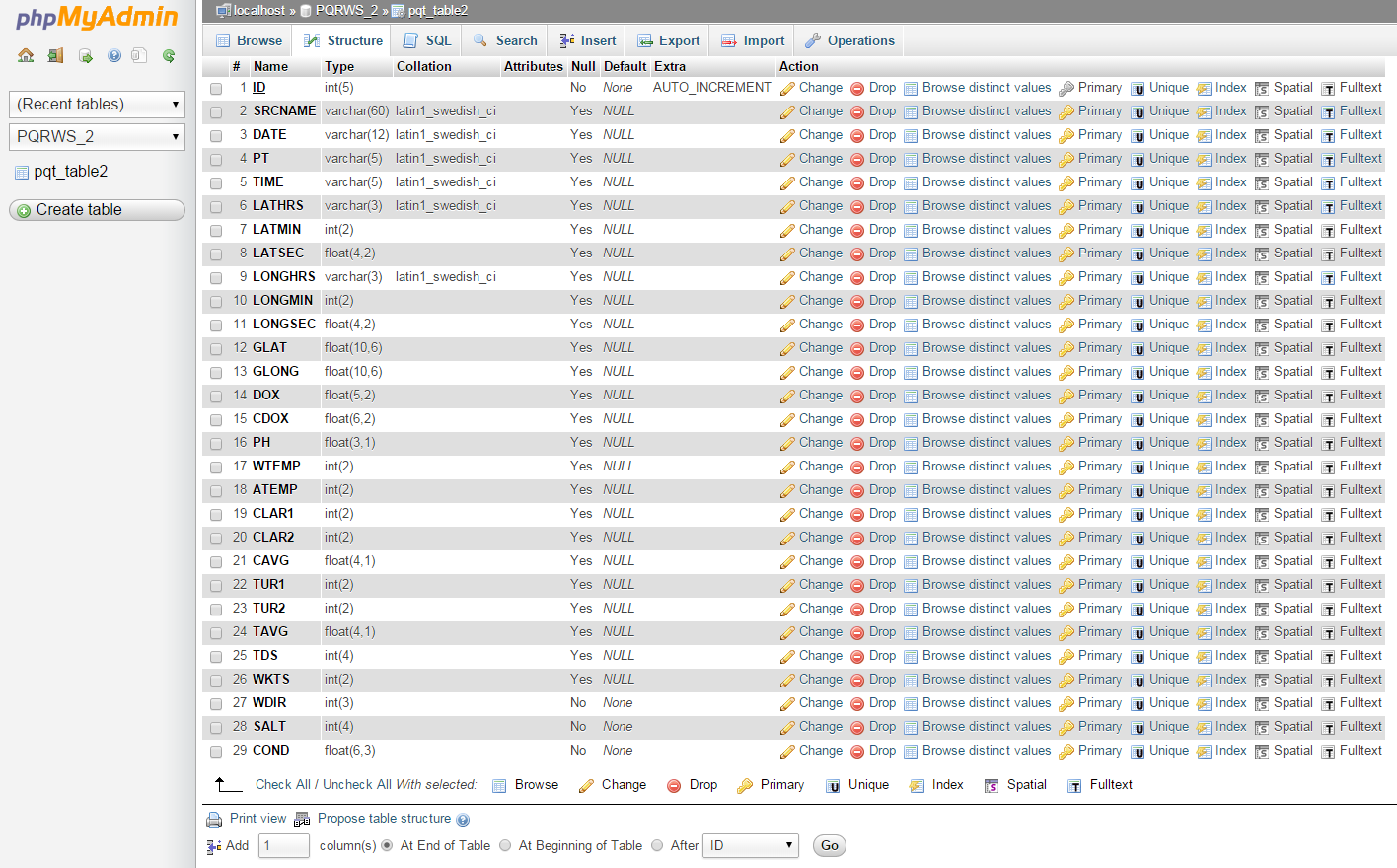 Value 1, Value 2, Value 3, Value 4
[Speaker Notes: Using phpMyADMIN, a graphical interface for MySQL, the database structure was created.
A single table with 28 data fields and one key field was created. 
The fields were given their individual characteristics depending on the data they were to hold (text, integers, and floating decimals). 
The screenshot of the database structure can be seen in Fig. 1.
 
The next step was to import the data from the combined spreadsheets. 
The data was first exported from the Excel file into a text file in the Comma Separated Value (CSV) format. 
The CSV file was then opened in a text editor where the last paragraph mark was removed. T
he “Save As” function was used again in order to keep the CSV format (.csv) and not convert it to a straight text file format (.txt). 
This process was repeated many times in order to remove errors in the data that were found after the import.]
Data Pages
Data Display
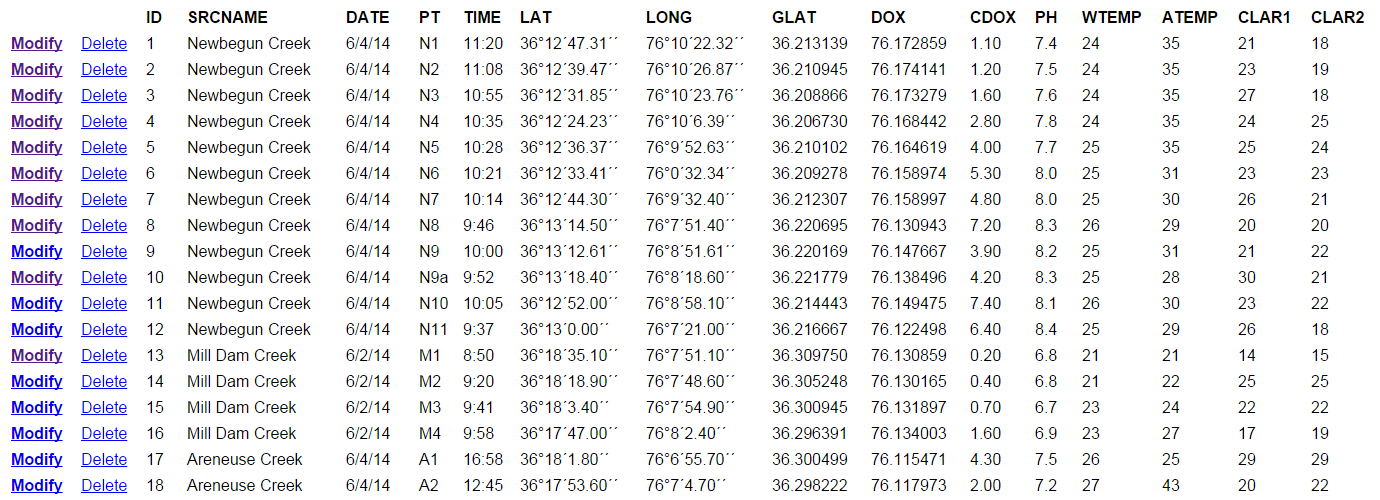 [Speaker Notes: In order to view the data without the use of phpMyAdmin, a data display page was created using Dreamweaver (Fig. 2). This page displays the data within the database in table form ordered by the ID number of each record. The display page uses the connection file parameters to connect with the database.]
Data Pages
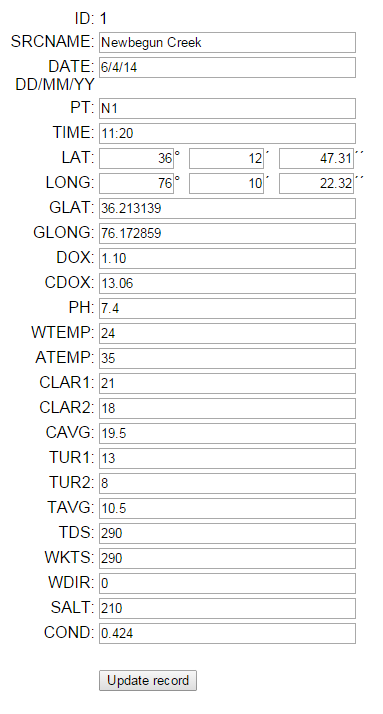 Data Modify
Data Delete
Data Entry
[Speaker Notes: Each record has two links, “Modify” and “Delete,” which enable the user to either modify the current record or delete it. The modify link takes the user to a form page that is prefilled with the current record (Fig. 3). The user can then save the modifications and is returned to the data display page. The delete link deletes the current record. 
A Data Entry page was created in order that new records could be entered. The point and latitude/longitude positions can be entered ahead of the research trip to the waterway. The other data collected in the field can be entered through the modification of each record from the data view page.]
Visualization Overview
Pass Parameters
XML Format
JavaScript Variables
Google Maps
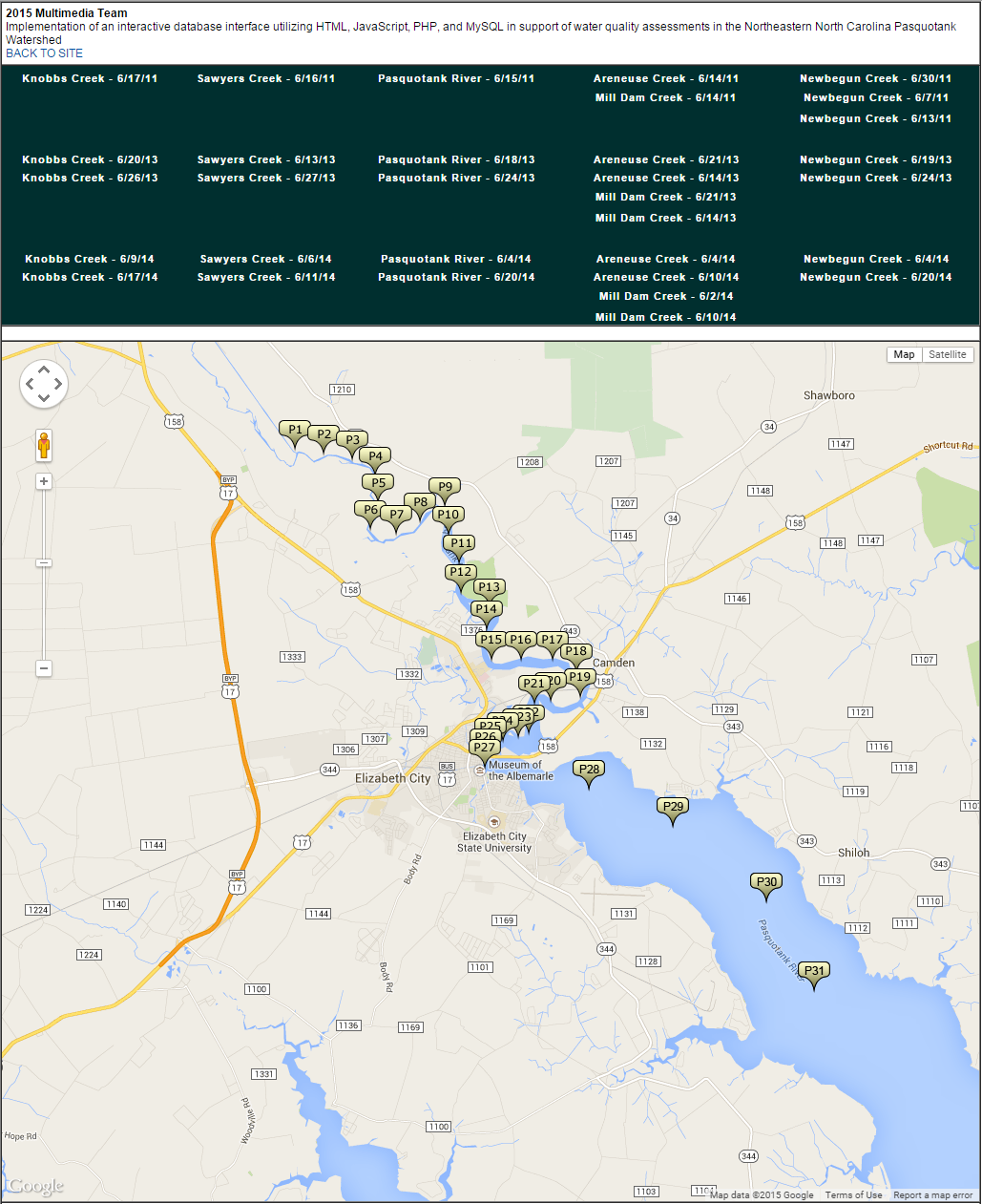 [Speaker Notes: Once the database was established, the next step in the process was to create a visualization of the data in Google Maps. 

The basic steps are to 
Pass the requested parameters to the database,
Convert the retrieved data into an XML format, 
Apply the data to JavaScript variables, and then 
Utilize Google Map functions to create points with the retrieved data onto a map. 

A screenshot of the current interface can be found in Appendix 1. The file can be viewed online at: http://nia.ecsu.edu/googleDOM_example.html.]
XML builder file
SELECT * FROM pqt_table2 WHERE DATE=%s AND SRCNAME=%s ORDER BY 'ID' ASC
DOM_example.php?DATE=6/27/15&SRCNAME=SAWYERS%20CREEK
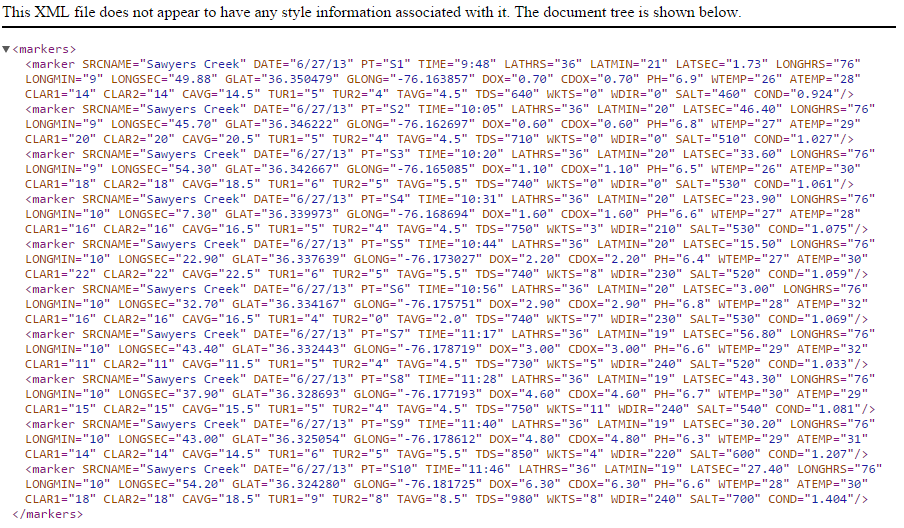 [Speaker Notes: The requested data must be converted to an XML format in order that Google Maps can display it. This is accomplished by calling a separate file, in this project, the DOM_example.php file, which utilizes PHP and MySQL commands to import and format the data into XML format. The first step in building the XML file for Google Maps is to retrieve the PHP parameters passed in the URL link from the GoogleDom_example.html file. For this project the river/creek names and the testing dates are being passed to receive a limited number of point. This data are contained within the variables SRCNAME and DATE. The data are retrieved using the PHP command “$_GET” and then applying them to variables. The variables are used to form a MySQL statement to retrieve the data from the database. 

The statement takes the following format:
"SELECT * FROM pqt_table2 WHERE DATE=%s AND SRCNAME=%s ORDER BY 'ID' ASC"

This statement retrieves all of the records from the table “pqt_table2” if the date and source fields match the previously retrieved variables. The records are then ordered by the field “ID” in ascending order.

Once the data has been imported, it is processed through a loop function which echos out the data in XML format. An example of this XML file is found in Fig. 4 utilizing the following URL with PHP variables:
“http://nia.ecsu.edu/dom_example.php?DATE=6/27/13&SRCNAME=Sawyers%20Creek”

This data is then passed back to the calling file, in this case, GoogleDOM_example.html, to create the map.]
Google Maps DisplaY
Load Function
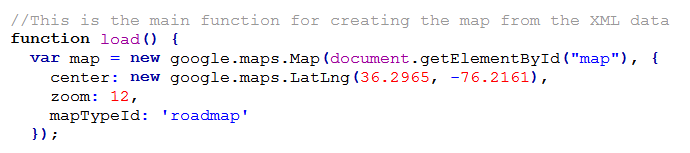 http://nia.ecsu.edu/googleDOM_example.html?DATE=6/4/14&SRCNAME=Pasquotank%20River
[Speaker Notes: The file GoogleDOM_example.html is used to display the selected records from the database in Google Maps. The file first creates the “load” function which will display the map with parameters such as zoom level, map type (“road map” in this case), and the map center coordinates as seen in Fig. 5.

The next step is to retrieve the PHP variables attached to the URL as previously shown using the PHP “$_GET” function. These variables are then attached to the relative URL “DOM_example.php” which is then called to retrieve the data and format it in XML format as previously outlined.]
Google Maps DisplaY
Loop through records
Place in variable HTML
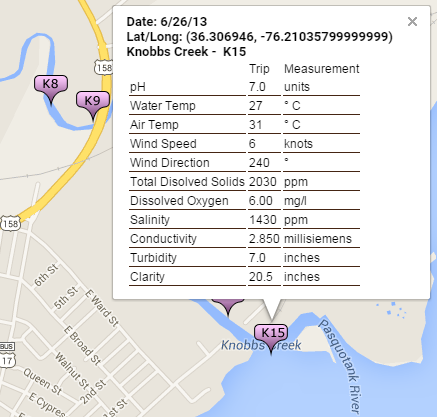 [Speaker Notes: The data is then assigned to JavaScript variables while looping through each record retrieved. 
The latitude and longitude data contained in the fields GLAT and GLONG are combined into one variable (point) to be used as a definition for the Google Maps marker location. 
These variables are then combined with HTML code and placed into the variable HTML. This variable is used to populate the “information balloon” when a user clicks on a marker. An example of this is shown in Fig. 6.

At the end of the variable assignment, the location of the marker graphic is placed into the variable “icon.” This location is a URL to a portable network graphic (PNG) file utilizing the variable PT.
A “listening event” is created so that the user can click on the marker to view the data for that location. This data is placed in the information balloon described above.
The GoogleDOM_example.html file has been formatted with links passing the needed variables for each research trip taken during the three years of research.]
Google Maps DisplaY
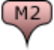 Icon
Combine LAT/LONG
Place in variable HTML
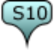 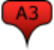 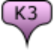 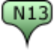 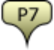 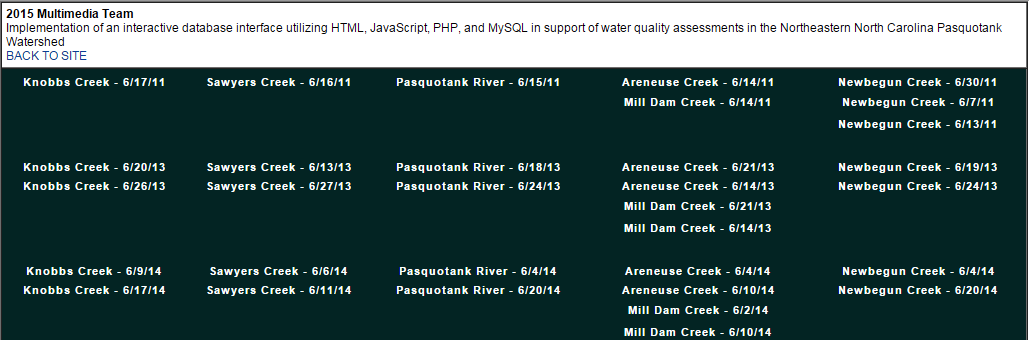 [Speaker Notes: At the end of the variable assignment, the location of the marker graphic is placed into the variable “icon.” This location is a URL to a portable network graphic (PNG) file utilizing the variable PT.
A “listening event” is created so that the user can click on the marker to view the data for that location. This data is placed in the information balloon described above.
The GoogleDOM_example.html file has been formatted with links passing the needed variables for each research trip taken during the three years of research.]
Results
Spreadsheets
Data Show, Modify, Entry, and Delete
Google Files
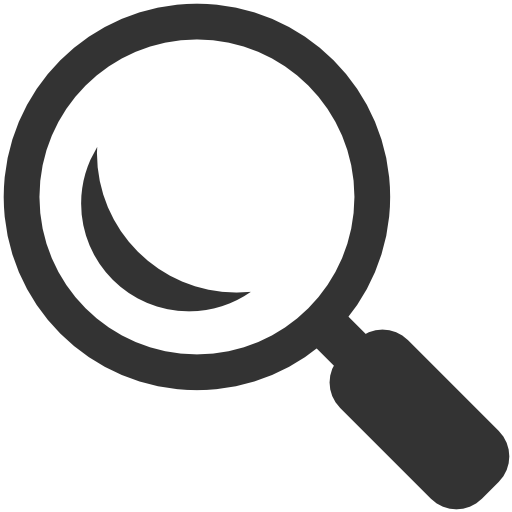 [Speaker Notes: The construction and implementation of the various files and databases was completed with minimal roadblocks. 

The compilation of the spreadsheets into a singular database proved to be a tedious task due to minor inconsistencies in the spreadsheets. Ensuring that the CSV files were in the correct format enabled the project to continue on smoothly.

The data show, modify, entry, and delete files were quickly developed due to the features within Dreamweaver. These visual features included database connection and form building, which made the process smoother. 

The DOM_example.php and the GoogleDOM_example.html files were more intricate due to the amount of hand coding that had to be done. Knowledge of PHP, JavaScript, and MySQL were greatly increased due to the amount of time spent in these languages. 
A programming tool used during this development was the echoing/printing of variable contents, which allowed the contents of variables to be followed during the process.]
Conclusion
Accuracy
Analyzation
Increased Enhancements
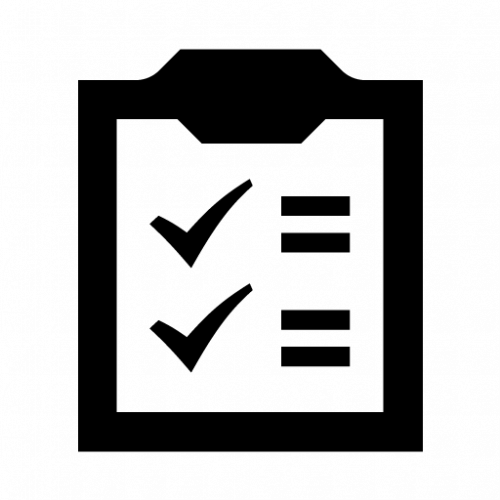 [Speaker Notes: The creation of these files, along with the compilation of the spreadsheets, will enhance the ability of research students gathering data in the field to do so more accurately. The continued development of the visualization tool allows a greater ability to analyze the results and compare them with previous data.
Now that the framework has been laid for the data flow, further enhancements can be added to increase the amount of available data and how it is displayed. This will allow researchers to further track the effects of climate change on local watersheds.]
Future Work
Date Format MM/DD/YY to YYYY-MM-DD
Search Capability
Mobile Application
Visual Design
Delete Pause
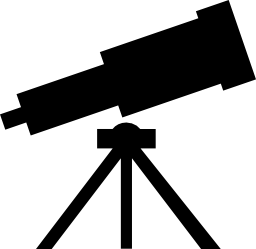 [Speaker Notes: There are several items that will aid in the continued development of this database and the increased value it will have in gathering data. 1. 

The first recommended future work is to reformat the date data from MM/DD/YY to YYYY-MM-DD in order to assist the sorting of records by the date the sample was taken. 

The next step is to create an HTML form enabling the user to perform specific searches on the database. This page would allow the user to perform a variety of requests depending on what was being analyzed.

The data show, input, and modification files should be further developed for use as mobile applications using either HTML5 for a web based application or a native mobile language. This would further assist the researchers to enter data from field research into the database.

Now that the basic pages have been coded, a cohesive design should be sought to make the more user friendly and attractive. Standard Cascading Style Sheet (CSS) formats should be implemented to achieve this affect.

The DELETE link on the Data Show page needs a pause moment where the user can have a second chance to decide if they want to delete a record. Accidents do happen and the user needs the chance to correct a mistaken click.]
Acknowledgements
Dr. Linda Hayden
[Speaker Notes: We would like to acknowledge the assistance of Dr. Linda Hayden who has provided the funding and the opportunity for this projects completion.]
Questions
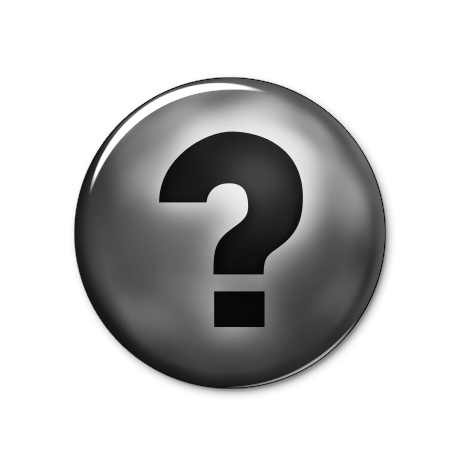